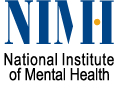 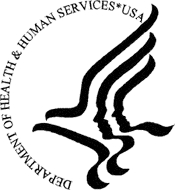 Nonlinear Warping in AFNI
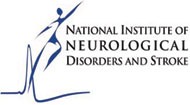 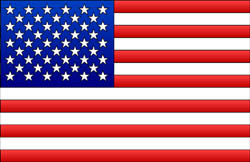 RW Cox & DR Glen
Scientific and Statistical Computing Core
NIMH & NINDS / NIH / DHHS / Bethesda MD USA
Contact:  robertcox@mail.nih.gov  http://afni.nimh.nih.gov
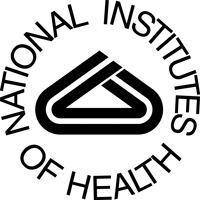 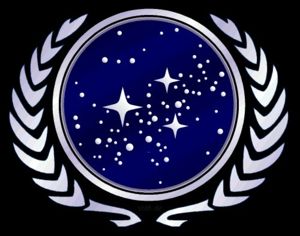 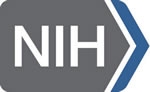 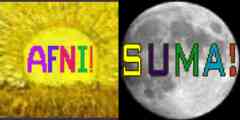 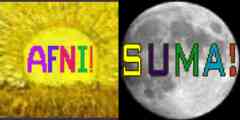 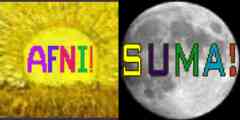 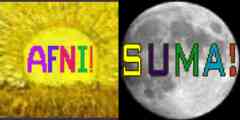 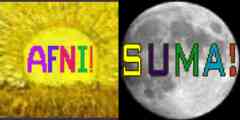 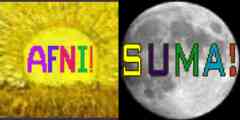 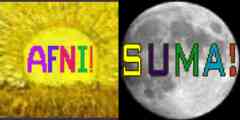 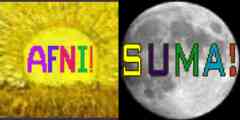 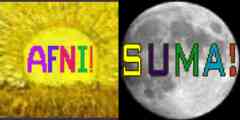 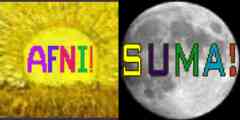 Boring Text Introduction
RS-FMRI: Qwarp vs Affine registration (188 datasets)
3dQwarp = nonlinear alignment of 2 volumes
C1 polynomial patches  incremental Wi(x)
Optimize W1(x), then W2(W1(x)), then W3(W2(W1(x))), … , over shrinking patches
Script to template-ize a collection of datasets
Optional “meet-in-the-middle” warp = bring 2 datasets to alignment “half-way” in between
Application: unwarping blip-up/blip-down EPI
Soon to be built into standard AFNI processing stream for FMRI datasets
With parallel anatomical atlases & templates
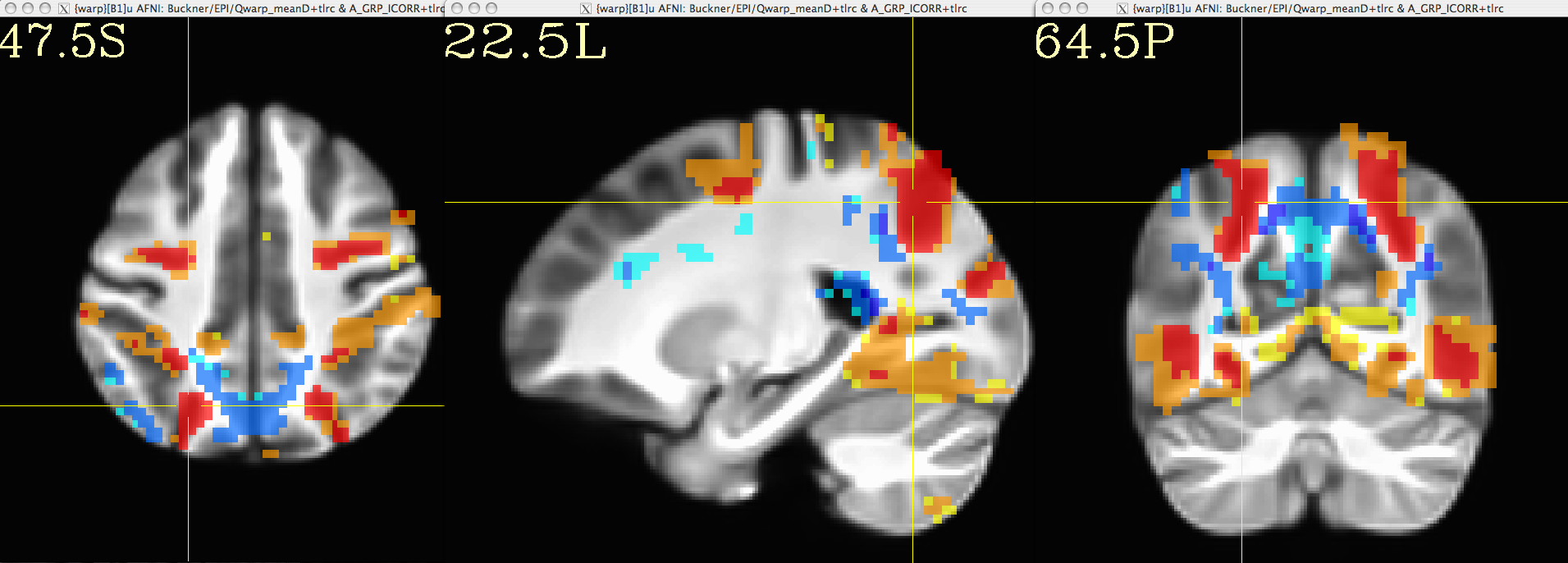 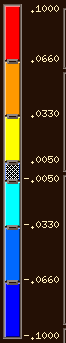 Seed = Left Precuneus
RS-FMRI: Qwarp-to-detailed-template vs Qwarp-to-MNI-152
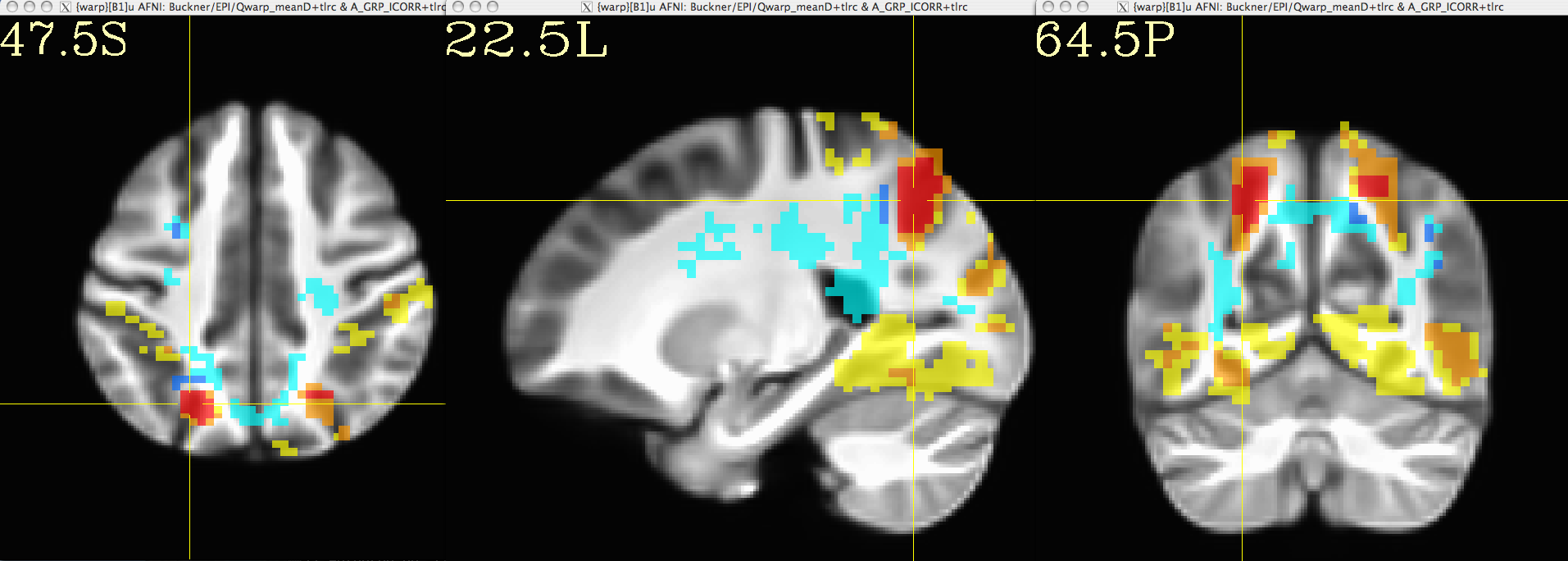 3dQwarp  align 188 Cambridge datasets from FCON-1000
Underlay = template-ized T1 anats
Overlay = difference in mean seed-based correlation maps when using 3dQwarp alignment to detailed template versus
[upper] affine alignment to MNI-152
[lower] 3dQwarp alignment to MNI-152
Better warping  Stronger results
and you should warp to a detailed template!
Align MindBoggle 101 T1 Datasets to Separate Template:
Overlap Probability Maps for 3 of the Labeled Regions
LH: lateral orbital frontal
RH: caudal anterior cingulate
RH: insula
ANTS
DARTEL/SPM
FNIRT/FSL
3dQwarp
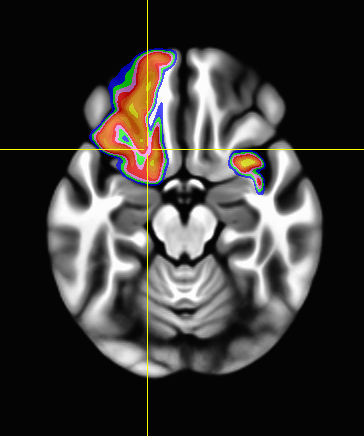 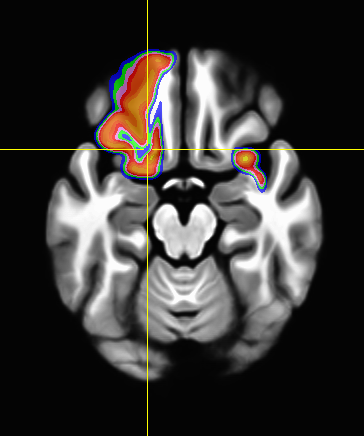 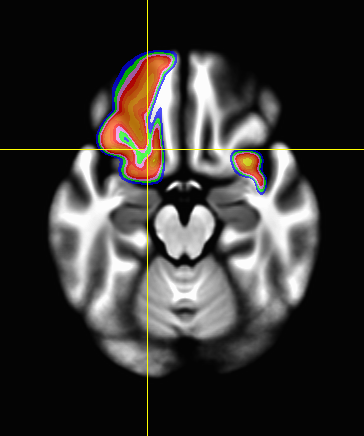 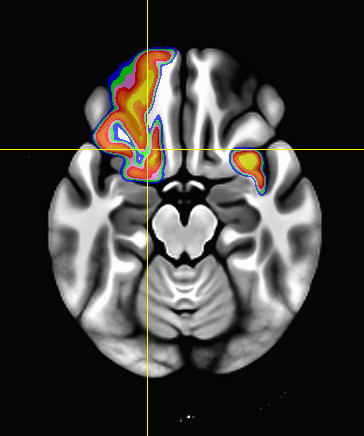 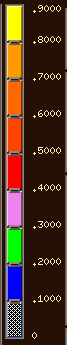 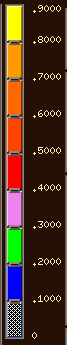 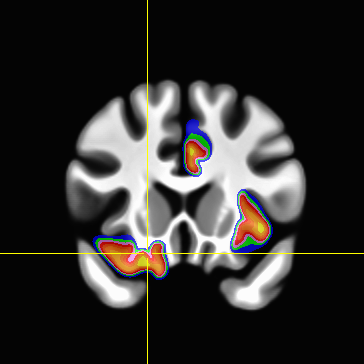 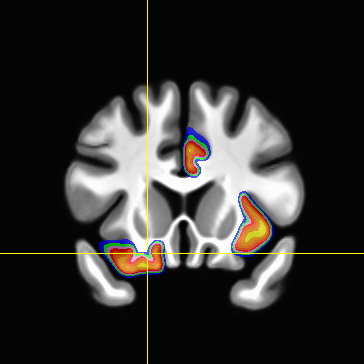 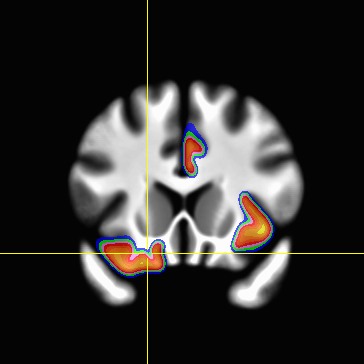 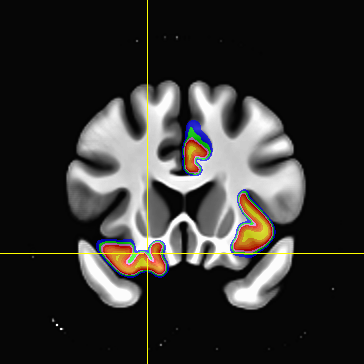 3dQwarp distribution of overlap probabilities is 2nd order stochastically dominant in a majority of 62 labeled regions
More yellow in the overlay means more 90+% overlap in labels
ANTS & DARTEL & FNIRT
run with default settings
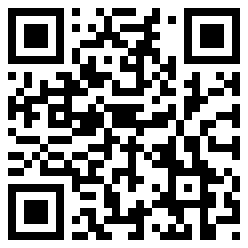 Unedited and unsolicited quote from a happy early adopter:
“Just got through testing the new non-linear warping scheme and I love it long time! It's every bit as good as manual warping with sub-cortex and cingulate. And wicked convenient. Let my testimony ring loud and clear throughout this glorious kingdom.”
Kudos to Shane Kippenham (NIMH IRP) for running DARTEL for us